ABOOBEE
添加标题
Lorem ipsum dolor sit amet, consectetur.
Lorem ipsum dolor sit amet, consectetur.
目录
Lorem ipsum
Lorem ipsum dolor sit amet, consectetur.
Lorem ipsum dolor sit amet, consectetur.
1
主题句呈现观点
Lorem ipsum dolor sit amet, consectetur adipiscing elit.
40%
10%
LOREM IPSUM DOLOR
LOREM IPSUM DOLOR
Lorem ipsum dolor sit amet, consectetur adipiscing elit.
Lorem ipsum dolor sit amet, consectetur adipiscing elit.
60%
Lorem ipsum
Lorem ipsum dolor sit
Lorem ipsum dolor sit amet, consectetur adipiscing elit. Curabitur elementum posuere pretium. Quisque nibh dolor, dignissim ac dignissim ut, luctus ac urna. Aliquam aliquet non massa quis tincidunt. Mauris ullamcorper justo tristique dui posuere tincidunt. In nec lacus laoreet orci varius imperdiet sit amet in augue.
Lorem ipsum dolor sit
销量
130,000,000
2
比较
6
Lorem ipsum dolor sit amet, consectetur
3
Lorem ipsum dolor
Lorem ipsum
LOREM IPSUM DOLOR
Lorem ipsum dolor sit amet, consectetur adipiscing elit.
LOREM IPSUM
Amet consectetur adipiscing elit.
LOREM DOLOR
层级
Lorem ipsum dolor sit amet, consectetur adipiscing elit.
A
15
12
8
变化
Lorem ipsum dolor sit amet, consectetur adipiscing elit. Curabitur elementum posuere pretium. elementum
SMS
@
LOREM IPSUM DOLOR
Lorem ipsum dolor sit amet, consectetur adipiscing elit.
Amet consectetur adipiscing elit.
关联
3
60
数据
Lorem ipsum dolor sit amet, consectetur adipiscing elit. Curabitur elementum posuere pretium. elementum
LOREM IPSUM DOLOR
amet, consectetur adipiscing elit.
58%
主题句
Lorem ipsum dolor sit amet
Lorem ipsum dolor
Lorem ipsum dolor
Lorem ipsum dolor
4
4
四
主题句
Lorem ipsum dolor sit amet, consectetur adipiscing elit.
Lorem ipsum dolor sit amet, consectetur adipiscing elit.
Lorem ipsum dolor sit amet
Lorem ipsum dolor sit amet
Lorem ipsum dolor sit amet
Lorem ipsum dolor sit amet
流程
consectetur adipiscing elit.
5
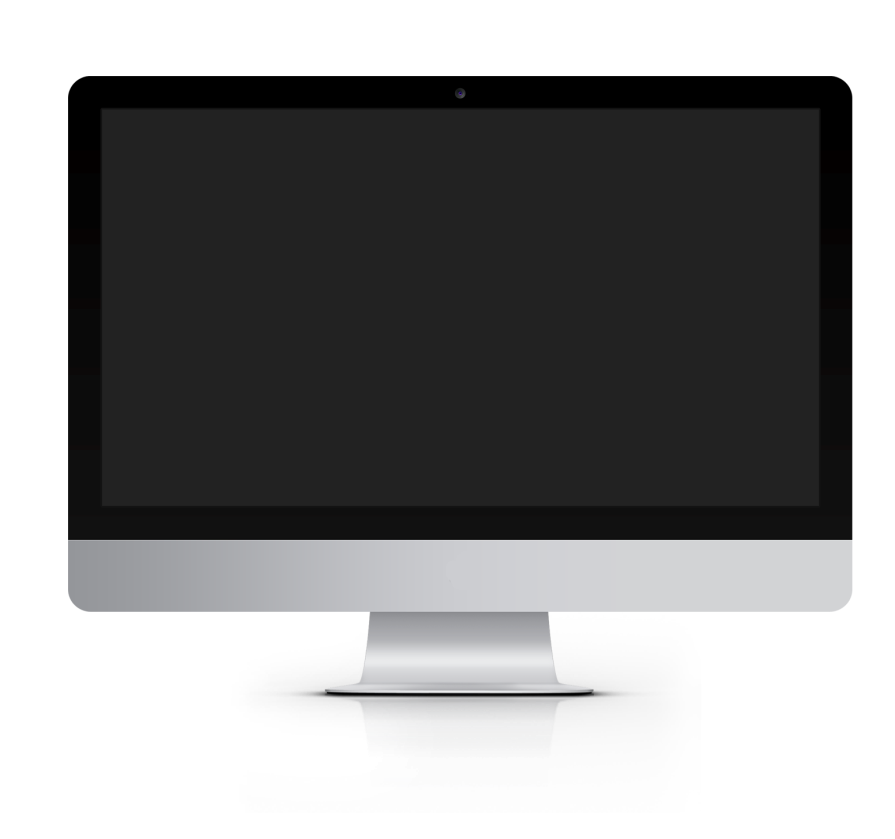 主题句
13
Lorem ipsum dolor sit amet, consectetur adipiscing elit.
8
主次
谢谢
Lorem ipsum dolor sit amet, consectetur adipiscing elit.